Between me & heaven
Scripture Reading:
Numbers 13:25-33
Between me & heaven
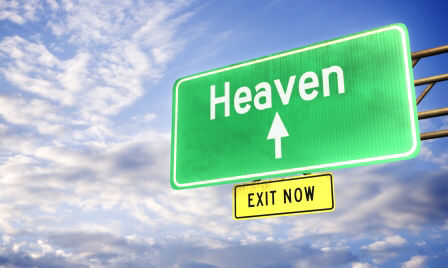 Between me & heaven
Between me & heaven
Time
Between me & heaven
Waiting
“But if we hope for what we do not see, we eagerly wait for it with perseverance.”
Romans 8:25
Time
Between me & heaven
Death
“Foolish one, what you sow is not made alive unless it dies.”
1 Corinthians 15:36
Time
Between me & heaven
Judgment
“And as it is appointed for men to die once, but after this the judgment …”
Hebrews 9:27
Time
Between me & heaven
Time
Between me & heaven
Time
Temptation
Between me & heaven
Sin
“Behold, the Lord's hand is not shortened, that it cannot save; nor His ear heavy, that it cannot hear.  But your iniquities have separated you from your God; and your sins have hidden His face from you, so that He will not hear.” Isaiah 59:1-2
Time
Temptation
Between me & heaven
pleasures of SIN
“By faith Moses, when he became of age, refused to be called the son of Pharaoh's daughter, choosing rather to suffer affliction with the people of God than to enjoy the passing pleasures of sin, esteeming the reproach of Christ greater riches than the treasures in Egypt; for he looked to the reward.”  Hebrews 11:24-26
Time
Temptation
Between me & heaven
my will
“But each one is tempted when he is drawn away by his own desires and enticed. Then, when desire has conceived, it gives birth to sin; and sin, when it is full-grown, brings forth death.”  James 1:14-15
Time
Temptation
Between me & heaven
Time
Temptation
Between me & heaven
Time
Temptation
People
Between me & heaven
Discouragers
“Do not be deceived: ‘evil company corrupts good habits.’” 
1 corinthians 15:33
Time
Temptation
People
Between me & heaven
hypocrites
“And the rest of the Jews also played the hypocrite with him, so that even Barnabas was carried away with their hypocrisy.”
Galatians 2:13
Time
Temptation
People
Between me & heaven
Time
Temptation
People
Between me & heaven
Time
Temptation
People
Info
Between me & heaven
Ignorance
“For they being ignorant of God's righteousness, and seeking to establish their own righteousness, have not submitted to the righteousness of God.”  
Romans 10:3
Time
Temptation
People
Info
Between me & heaven
messages of 
false hope
“But there were also false prophets among the people, even as there will be false teachers among you, who will secretly bring in destructive heresies, even denying the Lord who bought them, and bring on themselves swift destruction.” 2 Peter 2:1
Time
Temptation
People
Info
Between me & heaven
deception
“The coming of the lawless one is according to the working of Satan, with all power, signs, and lying wonders, and with all unrighteous deception among those who perish, because they did not receive the love of the truth, that they might be saved.”  2 Thessalonians 2:9-10
Time
Temptation
People
Info
Between me & heaven
Waiting, Death, Judgment
Sin, pleasures of SIN, my will
Discouragers, hypocrites
Ignorance, messages of 
false hope, deception
Time
Temptation
People
Info